Pobieranie i wizualizacja danych
Rozdział 16
Charles Severance
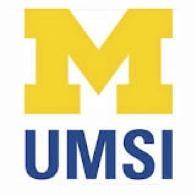 Python dla wszystkich
www.py4e.pl
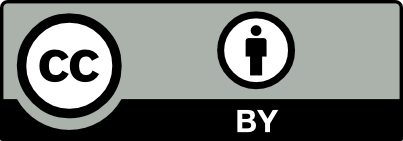 [Speaker Notes: Notka od Chucka: używając tych materiałów masz prawo usunąć logo UM i zastąpić je własnym, ale zostaw proszę logo CC-BY na pierwszej stronie oraz strony z podziękowaniami dla współtwórców.]
Etapy analizy danych
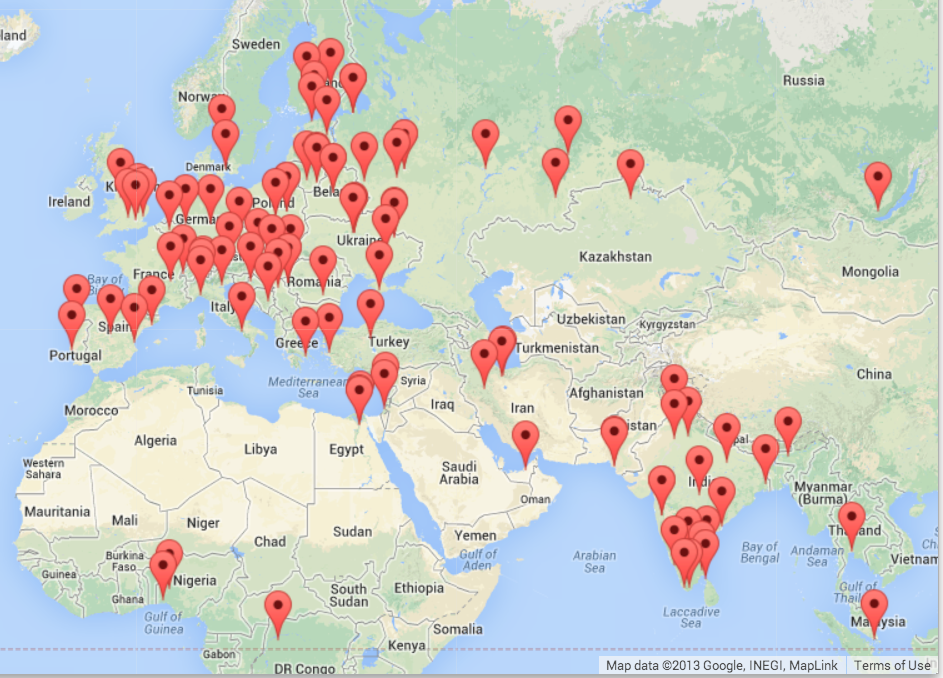 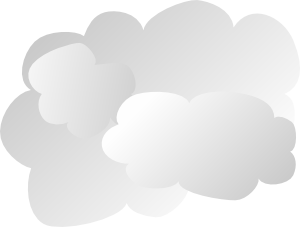 Źródło
danych
Zbieranie
Wizualizacja
Czyszczenie/ Przetwarzanie
(5, 1.0, 0.985, 3, u'http://www.dr..')
(3, 1.0, 2.135, 4, u'http://www.dr..')
(1, 1.0, 0.659, 2, u'http://www.dr..')
(1, 1.0, 0.659, 5, u'http://www.dr..')
....
Analiza
Wiele technologii ekstrakcji danych
https://hadoop.apache.org/ 
https://spark.apache.org/ 
https://aws.amazon.com/redshift/ 
https://community.pentaho.com/ 
....
[Speaker Notes: Moje podejście nazwiemy "pobieraniem na własny użytek" - głównie po to, by być lepszymi programistami Pythona]
"Pobieranie na własny użytek"
Naszym celem jest zostanie lepszymi programistami – nie ekspertami w pozyskiwaniu danych
GeoData
Budowanie mapy OpenStreetMap z danych wprowadzonych przez użytkowników
Wykorzystuje API Nominatim
Zapisuje dane w bazie, aby unikać limitu zapytań i pozwalać na wznawianie pobierania
Wizualizacja w przeglądarce przy użyciu biblioteki OpenLayers
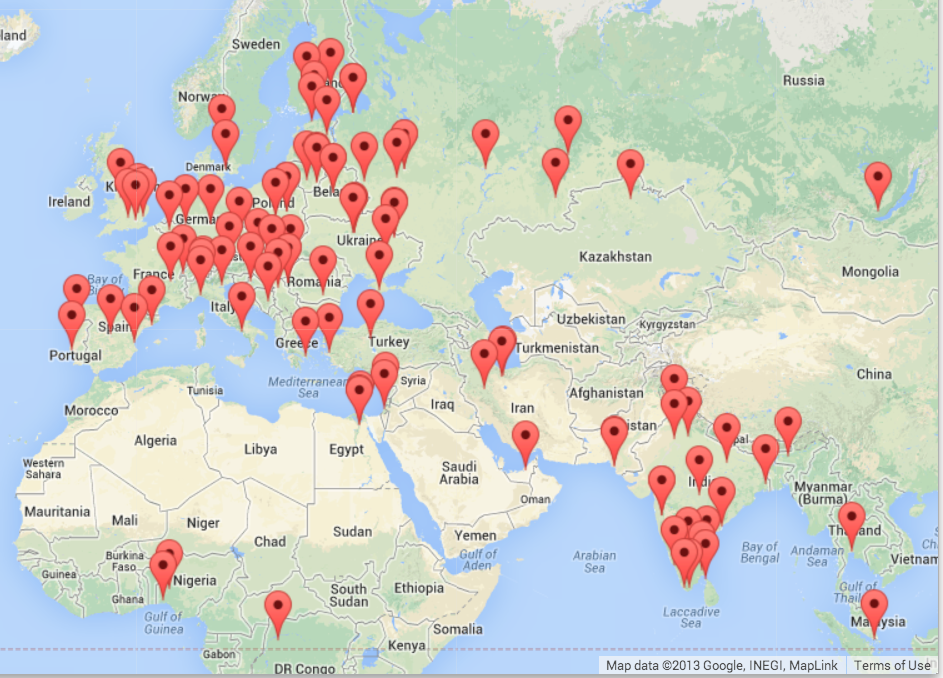 https://py4e.pl/code3/geodata.zip
where.html
where.data
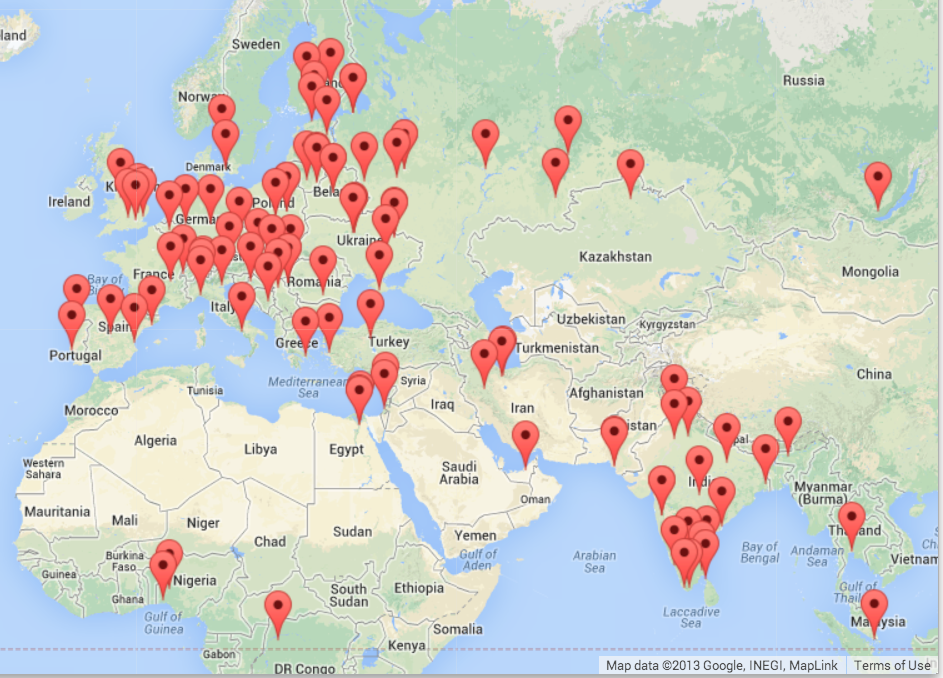 geodata.sqlite
geoload.py
where.js
geodump.py
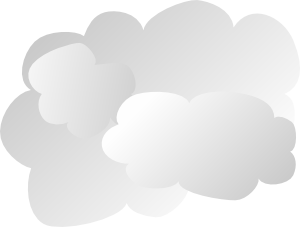 geodata
Northeastern University, ... Boston, MA 02115, USA 42.3396998 -71.08975 
Bradley University, 1501 ... Peoria, IL 61625, USA 40.6963857 -89.6160811
...
Technion, Viazman 87, Kesalsaba, 32000, Israel 32.7775 35.0216667
Monash University Clayton ... VIC 3800, Australia -37.9152113 145.134682 
Kokshetau, Kazakhstan 53.2833333 69.3833333
...
12 wierszy zapisano do where.js
Otwórz w przeglądarce internetowej plik where.html, aby obejrzeć dane.
https://py4e.pl/code3/geodata.zip
Page Rank
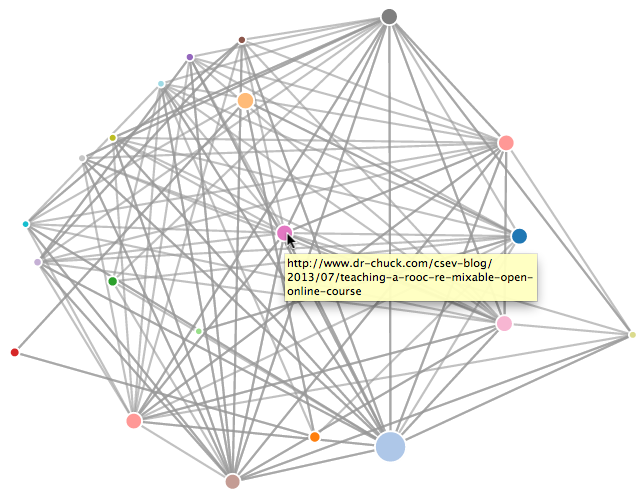 Napisz prostego robota internetowego
Uruchom prostą wersję algorytmu Google PageRank
Zwizualizuj otrzymaną sieć
https://py4e.pl/code3/pagerank.zip
Architektura wyszukiwarki
Roboty internetowe
Tworzenie indeksu
Wyszukiwanie
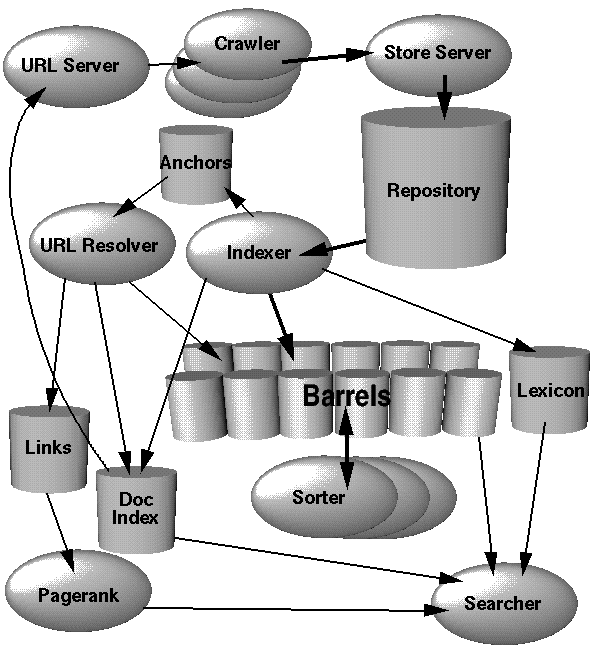 http://infolab.stanford.edu/~backrub/google.html
Robot internetowy
Robot internetowy to program, który przeszukuje strony sieci web w metodyczny, zautomatyzowany sposób. Roboty służą głównie do tworzenia kopii odwiedzonych stron w celu późniejszego przetworzenia i zindeksowania, co pozwala na szybkie wyszukiwanie.
https://en.wikipedia.org/wiki/Web_crawler
Roboty internetowe
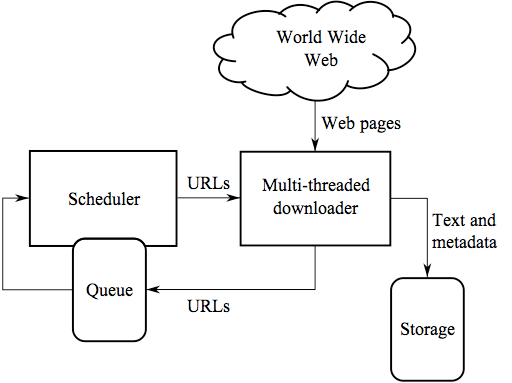 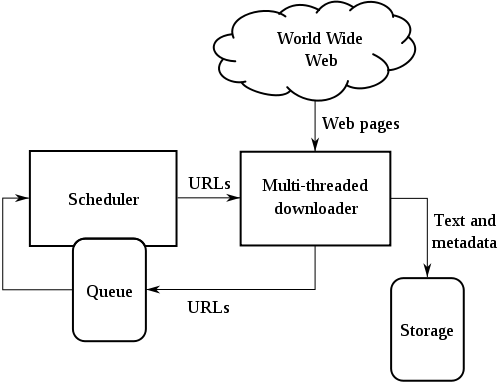 Pobierz stronę
Znajdź linki na stronie
Dodaj linki do listy stron "do pobrania"
Powtórz...
https://en.wikipedia.org/wiki/Web_crawler
Polityka robotów intenetowych
polityka wyboru określa, które strony pobrać
 polityka powrotu określa, po jakim czasie sprawdzić zmiany na stronie
polityka uprzejmości określa, jak nie przeciążać odwiedzanych stron
a polityka współdziałania określa, jak koordynować pracę wielu robotów
robots.txt
Sposób, w jaki strony komunikują się z robotami
Nieformalny, dobrowolny standard
Czasami ludzie tworzą "pułapki na złe roboty":
User-agent: *
Disallow: /cgi-bin/
Disallow: /images/
Disallow: /tmp/
Disallow: /private/
https://pl.wikipedia.org/wiki/Robots_Exclusion_Protocolhttps://en.wikipedia.org/wiki/Spider_trap
Architektura Google
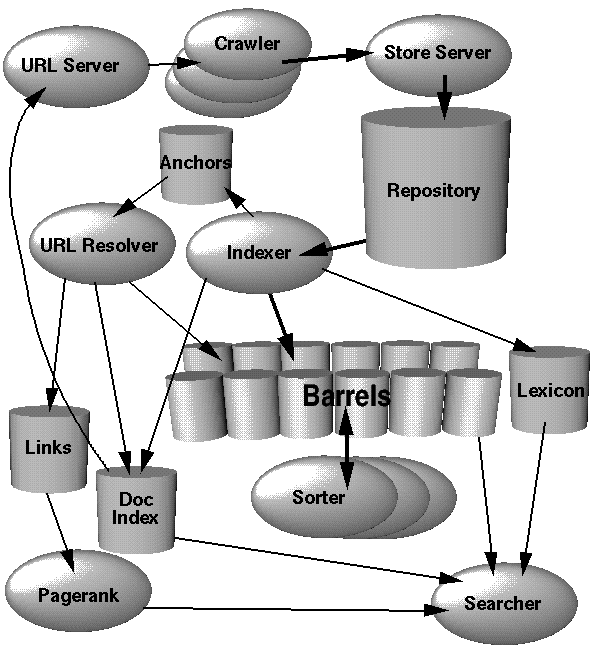 Roboty internetowe
Tworzenie indeksu
Wyszukiwanie
http://infolab.stanford.edu/~backrub/google.html
Indeksowanie wyszukiwań
Indeksowanie przez wyszukiwarki polega na zbieraniu, przetwarzaniu i przechowywaniu danych pozwalających na szybki dostęp do informacji. Celem przechowywania indeksu jest optymalizacja szybkości i wydajności odnajdywania dokumentów odpowiadających zapytaniu. Bez indeksu wyszukiwarka musiałaby skanować każdy dokument w korpusie, co wymagałoby wiele czasu i mocy obliczeniowej.
https://en.wikipedia.org/wiki/Index_(search_engine)
sprank.py
spreset.py
force.html
d3.js
spider.sqlite
spider.py
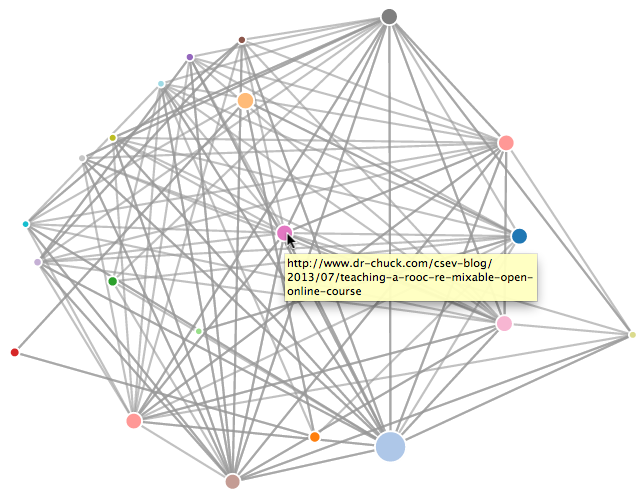 spjson.py
spdump.py
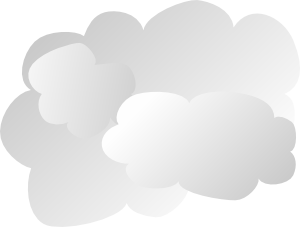 force.js
Sieć
WWW
[5, 1.0, 3, 3]
(3, None, 1.0, 4, u'http://www.dr-chuck.com/dr-chuck/resume/speaking.htm') 
(1, None, 1.0, 2, u'http://www.dr-chuck.com/csev-blog/')
(1, None, 1.0, 5, u'http://www.dr-chuck.com/dr-chuck/resume/index.htm')
4 wierszy.
https://py4e.pl/code3/pagerank.zip
Listy mailingowe – Gmane
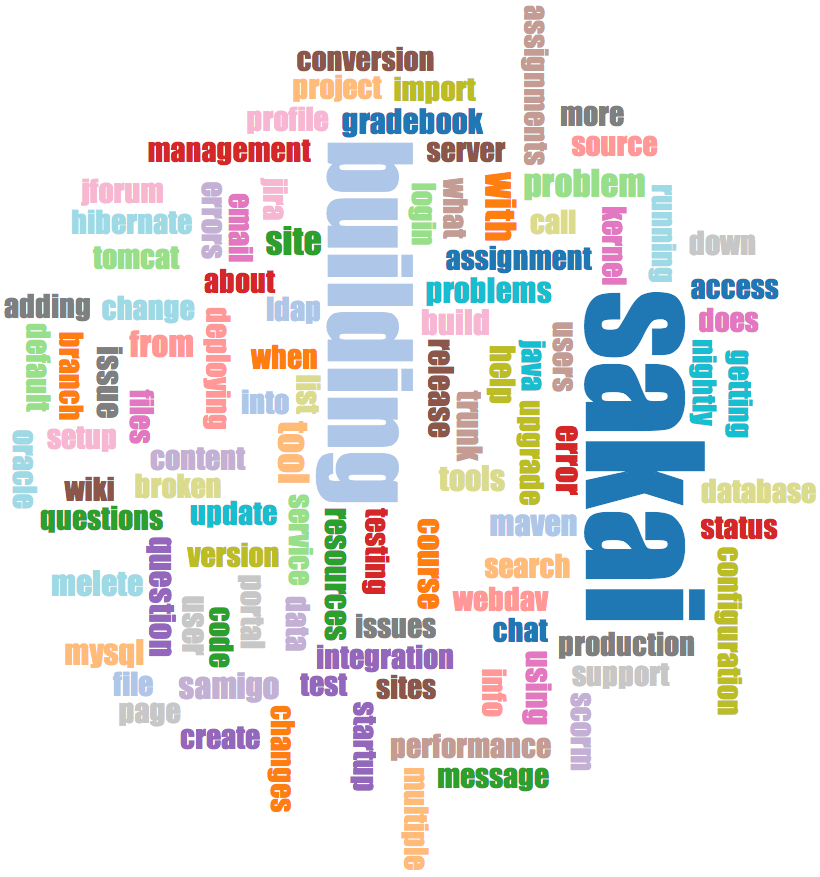 Przeskanuj archiwum listy mailingowej
Zrób analizę/ oczyść
Zwizualizuj dane jako chmurę słów i linie
https://py4e.pl/code3/gmane.zip
Uwaga:  Zbiór danych > 1GB
Nie uruchamiaj tej aplikacji na gmane.org
Nie ma limitu zapytań – miło z ich strony
Do testów użyj:

http://mbox.dr-chuck.net/sakai.devel/4/5
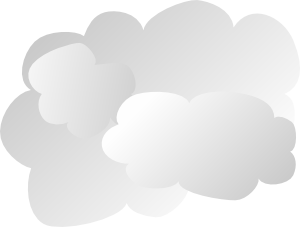 gword.htm
d3.js
content.sqlite
mbox.dr-chuck.net
gmane.py
gword.js
gmodel.py
mapping.sqlite
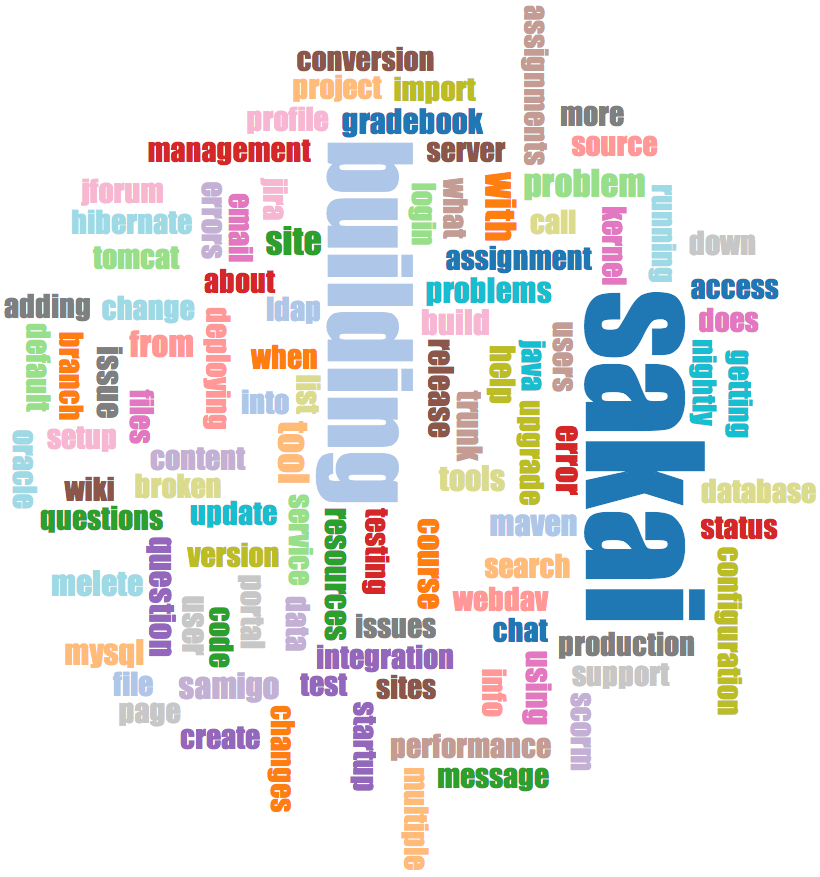 gword.py
content.sqlite
gbasic.py
gline.py
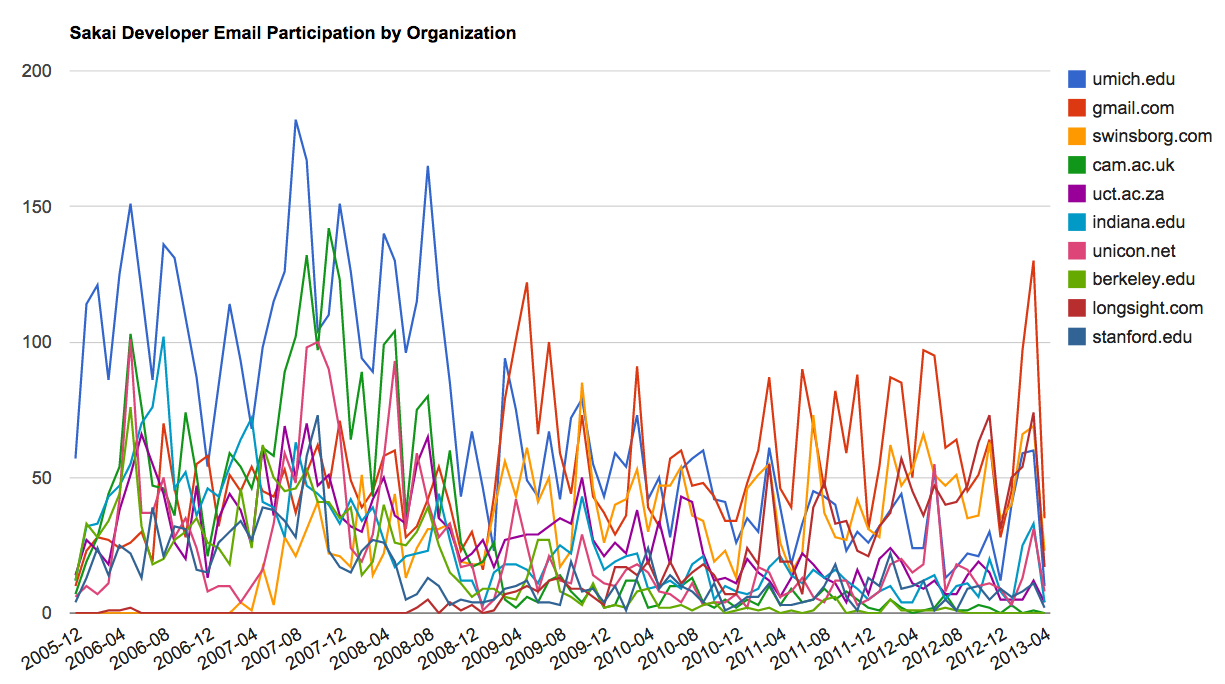 Ile wyświetlić? 5
Załadowanych wiadomości= 51330 tematów= 25033 nadawców= 1584

Lista 5 najczęstszych użytkowników
steve.swinsburg@gmail.com 2657 
azeckoski@unicon.net 1742
ieb@tfd.co.uk 1591 
csev@umich.edu 1304
david.horwitz@uct.ac.za 1184
...
gline.js
gline.htm
d3.js
https://py4e.pl/code3/gmane.zip
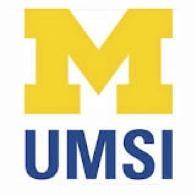 Podziękowania dla współpracowników
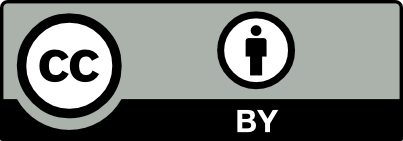 ...
Copyright slajdów 2010 - Charles R. Severance (www.dr-chuck.com) University of Michigan School of Information i open.umich.edu dostępne na licencji Creative Commons Attribution 4.0.  Aby zachować zgodność z wymaganiami licencji należy pozostawić ten slajd na końcu każdej kopii tego dokumentu.  Po dokonaniu zmian, przy ponownej publikacji tych materiałów można dodać swoje nazwisko i nazwę organizacji do listy współpracowników

Autorstwo pierwszej wersji: Charles Severance, University of Michigan School of Information

Polska wersja powstała z inicjatywy Wydziału Matematyki i Informatyki Uniwersytetu im. Adama Mickiewicza w Poznaniu

Tłumaczenie: Agata i Krzysztof Wierzbiccy, EnglishT.eu 

... wstaw tu nowych współpracowników i tłumaczy